TÉCNICAS DIDÁCTICAS PARA DESARROLLAR LA EXPRESIÓN ORAL
DR. GALO SILVA BORJA
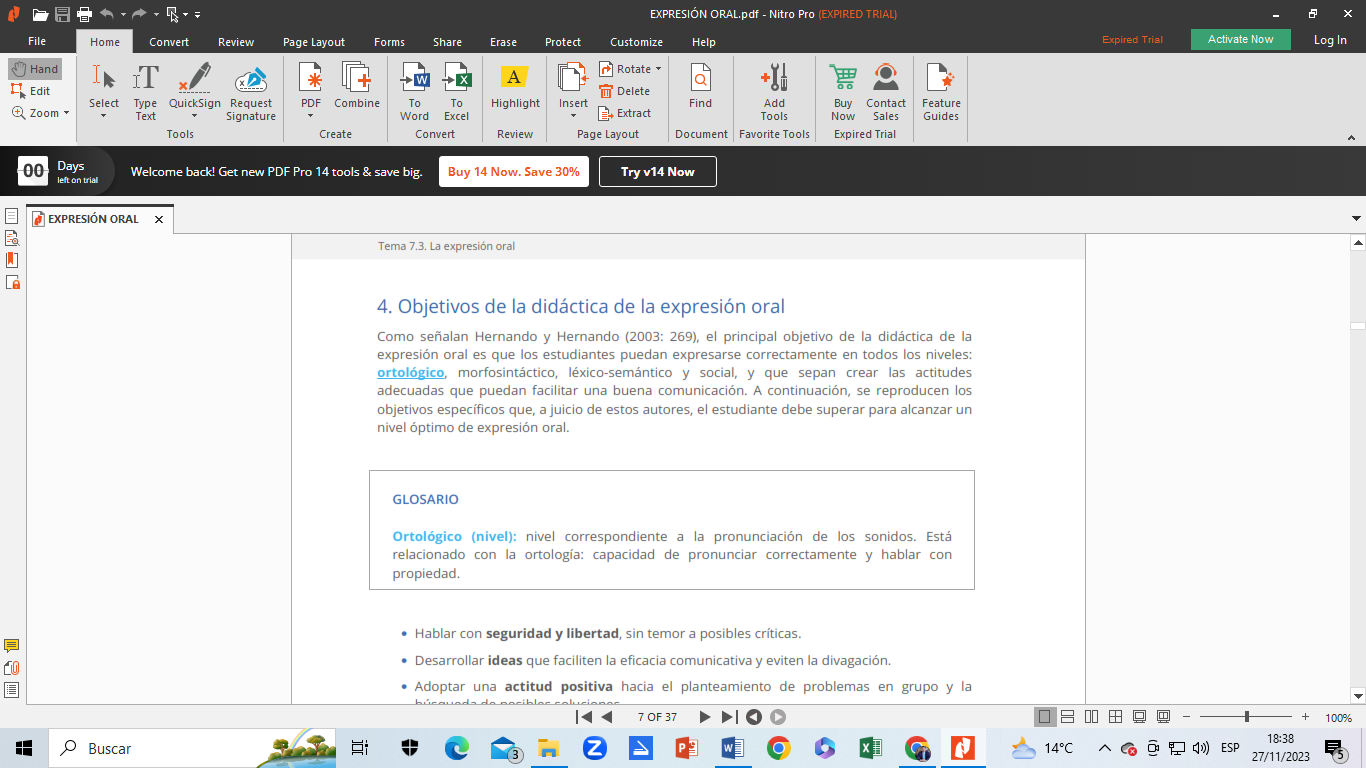 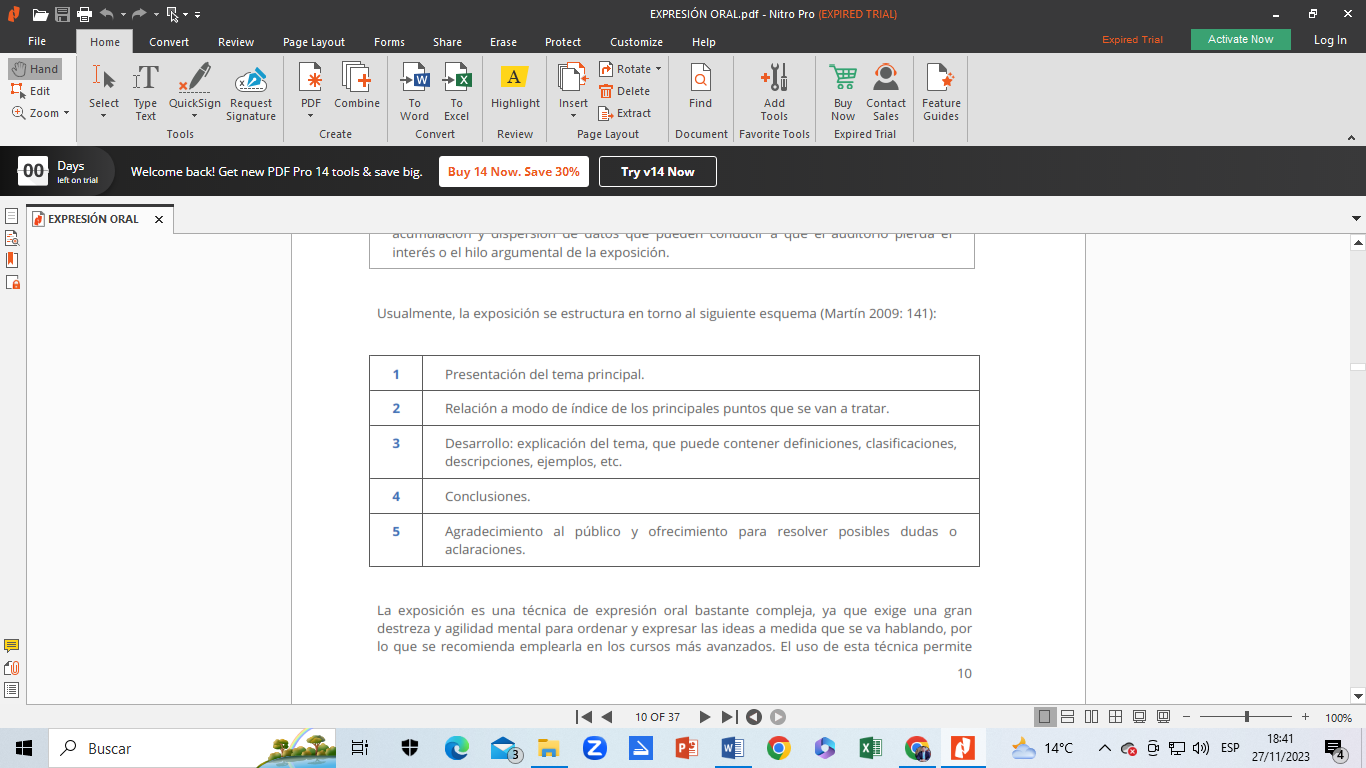 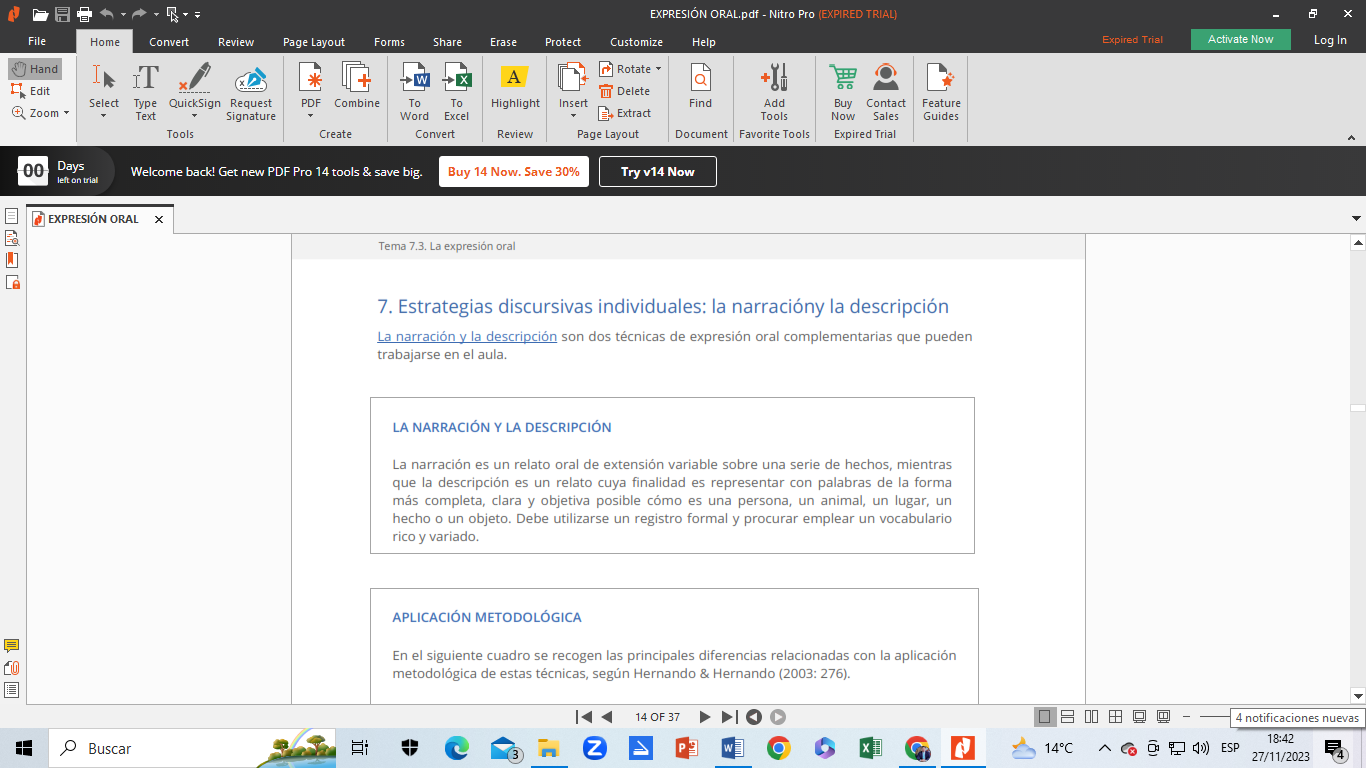